SLOVESNÝ VID
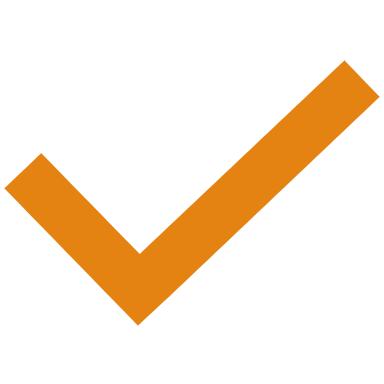 OPAKOVÁNÍ SLOVESNÝCH KATEGORIÍ
PRO BYSTRÉ HLAVY
Úkol: Najděte a podtrhněte ve větách slovesa a pokus se určit,zda je u těchto sloves děj časově ohraničen.

  Jana píše domácí úkol z matematiky.
  Jana zítra napíše domácí úkol z matematiky.
PÍŠE
= DĚJ STÁLE TRVÁ
NAPÍŠE
= DĚJ JE ČASOVĚ OHRANIČEN
= SLOVESNÝ VID
SLOVESNÝ VID
SLOVESNÝ VID, NEDOKONAVÝ – N
SLOVESNÝ VID, DOKONAVÝ - D
PROCVIČENÍ
PROCVIČENÍ